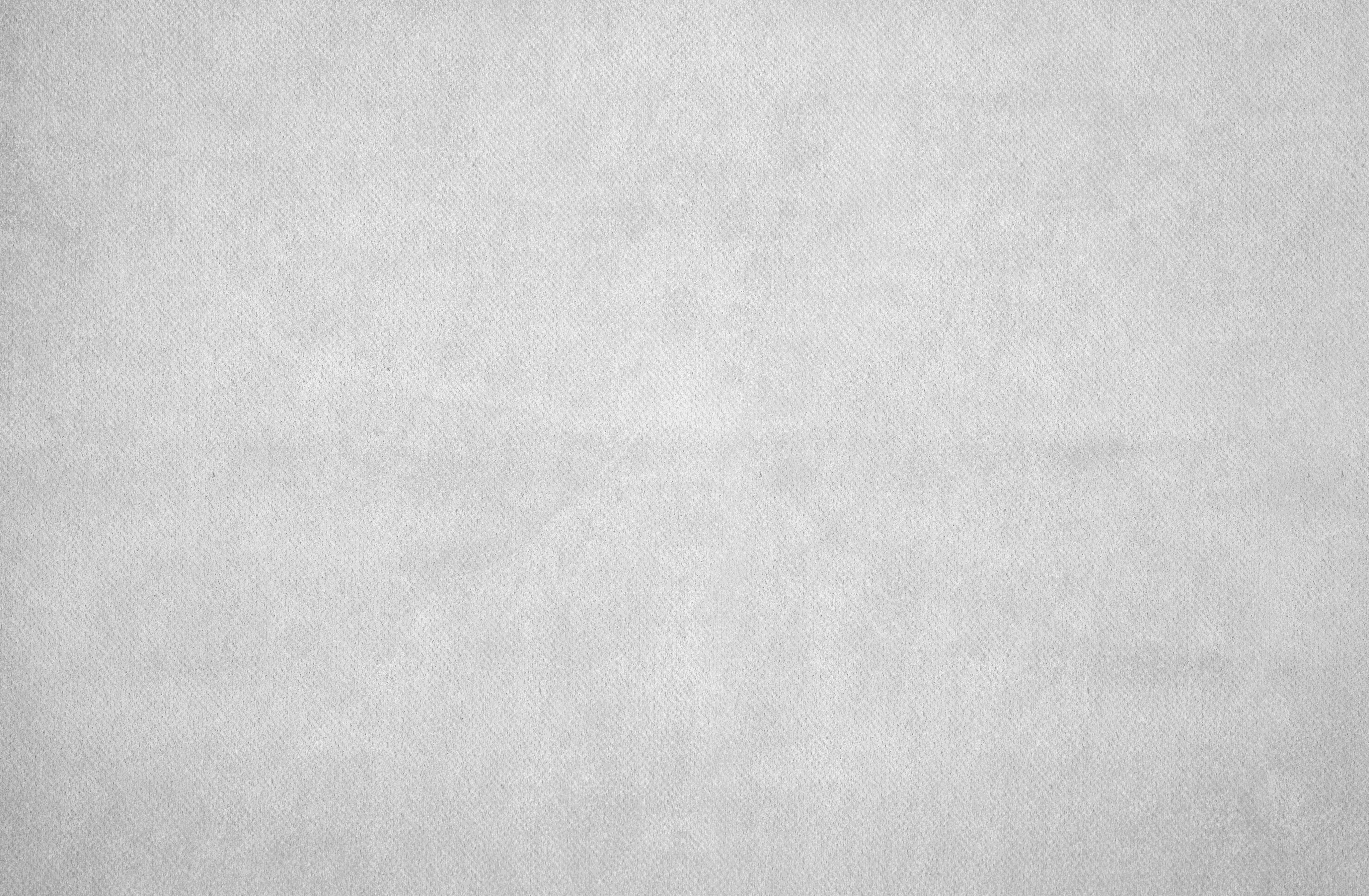 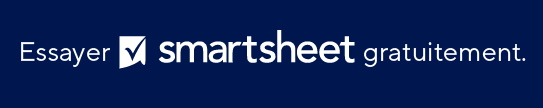 Modèle de plan d’affaires stratégique sur 5 ans
NOM DE L’ORGANISATION
PLAN STRATÉGIQUE SUR 5 ANS - 20XX–20XX